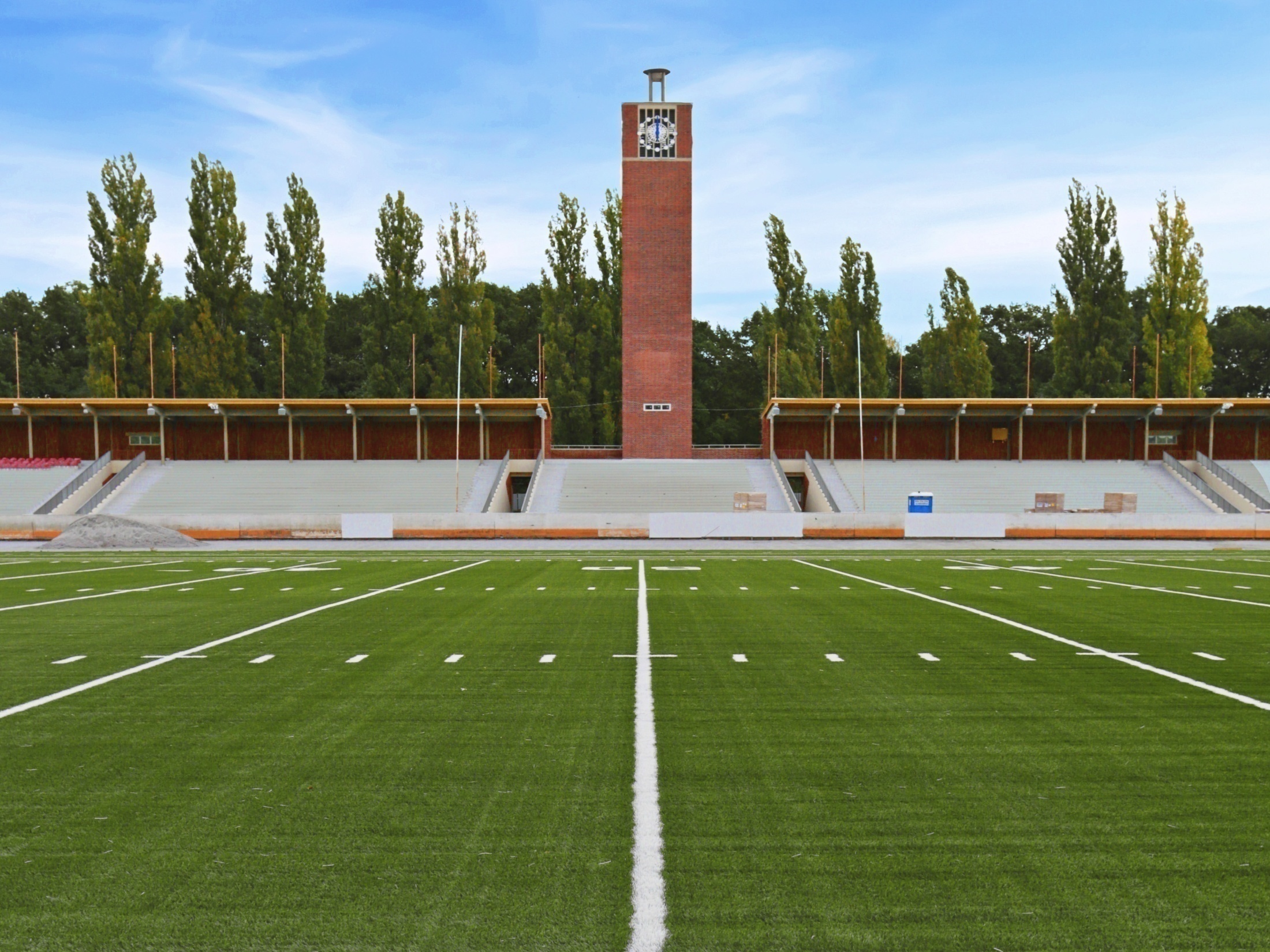 1
PROJEKT BUDŻETU MIASTA NA 2017 ROK
PROJEKT BUDŻETU MIASTA NA 2017 ROK
1
Budżet w latach 2016 – 2017 (w mln zł)
2
[Speaker Notes: Wzrost wskaźników w I półroczu 2004 r porównaniu do analogicznegookresu roku ubiegłego wynosi:
Dochody                 wzrost o    82.992.004 zł
Wydatki                  wzrost o    23.845.167 zł
Wynik finansowy   wzrost o    59.146.837 zł]
Budżet w latach 2016 – 2017 (w zł)
3
[Speaker Notes: Wzrost wskaźników w I półroczu 2004 r porównaniu do analogicznegookresu roku ubiegłego wynosi:
Dochody                 wzrost o    82.992.004 zł
Wydatki                  wzrost o    23.845.167 zł
Wynik finansowy   wzrost o    59.146.837 zł]
Dochody ogółem per capita w latach 2012-2017
Dochody ogółem
5
Dochody własne 2016/2017 (w tys. zł)
Dochody z PIT w latach 2015-2017 ( w mln zł)
Dotacje 2016/2017 (w tys. zł)
Wydatki ogółem (w tys. zł)
9
Wydatki ogółem – wybrane działy (w zł)
10
Wydatki ogółem na rok 2017 - struktura
Dział

  1. Oświata
  2. Transport i łączność
  3. Pomoc społeczna  z Rodziną
  3. Gospodarka komunalna 
  4. Administracja publiczna
  5. Gospodarka mieszkaniowa
  6. Kultura i ochrona dziedzictwa  narodowego
  7. Pozostałe
Struktura

27,0 %
 17,2 %
14,4 %
 9,3 % 
        6,9 %
6,9 %
3,4 %
17,1 %
i
11
Wydatki bieżące – wybrane działy 2016/2017 (w tys. zł)
Wybrane zadania i programy w roku 2017
Wybrane zadania i programy w roku 2017
Stabilna sytuacja finansowa Wrocławia
Wydatki  bieżące i dochody bieżące w latach 2011-2017
Stabilna sytuacja finansowa Wrocławia
Spełnienie relacji o której mowa w art. 243 ufp